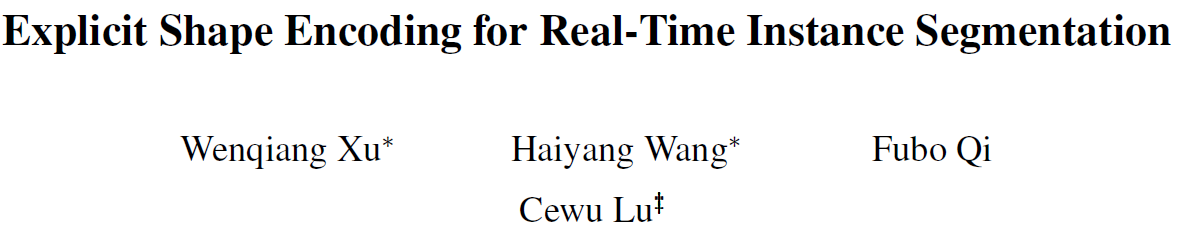 ICCV 2019
Task
Regress the object shape to a short vector to reduce computational consumption of instance segmentation (ESE-Net).
Summarize
locate an inner center point as origin point
Inner-center Radius
sampling the contour points according to the angle
Explicit Shape Encoding
Decoding Shape Vector
Motivation
Forwarding each object instance through an upsampling network to obtain the instance shape is quite computation-consuming.
If the network can also regress the object shape to a short vector, and decode the vector to the shape in a simple way, it can reach almost equal computational efficiency to the object detection.
Pipeline
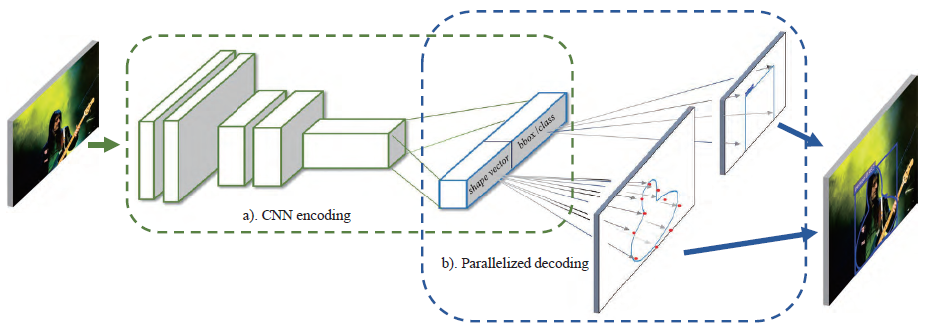 Inner-center Radius Shape Signature
Inner Center
dilate the broken areas to a single one and then find the contour of the dilated shape
defined by most far-way point from the contour
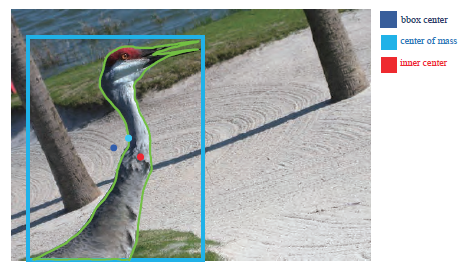 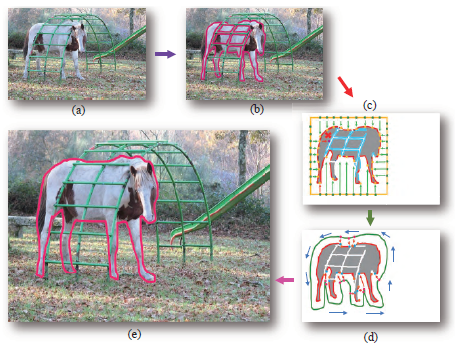 Inner-center Radius Shape Signature
Dense Contour Sampling
If the ray casting from the inner-center intersects more than once to the contour, collect the point with the largest radius only.
Inner-center Radius Shape Signature
Chebyshev polynomials
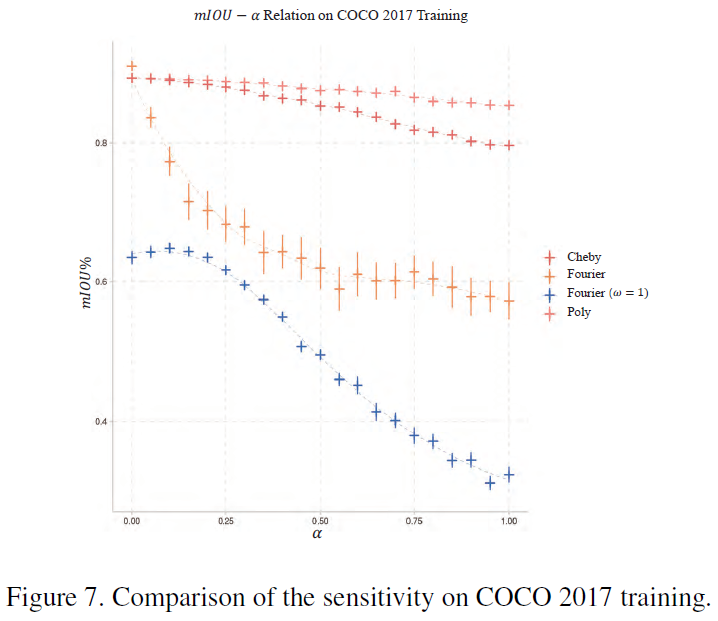 Formula
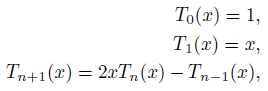 Given the IR shape signature, the Chebyshev approximation is to find the coefficients in
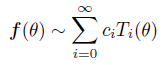 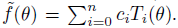 Regression Under Object Detection Framework
Overall Loss Function
Loss Function
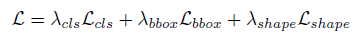 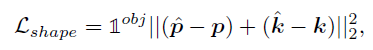 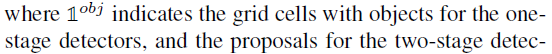 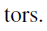 (two-stage detectors indicate a type of object detection framework with CNN)
Decoding Shape Vector to Shape
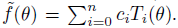 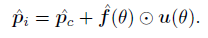 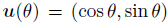 Experiment
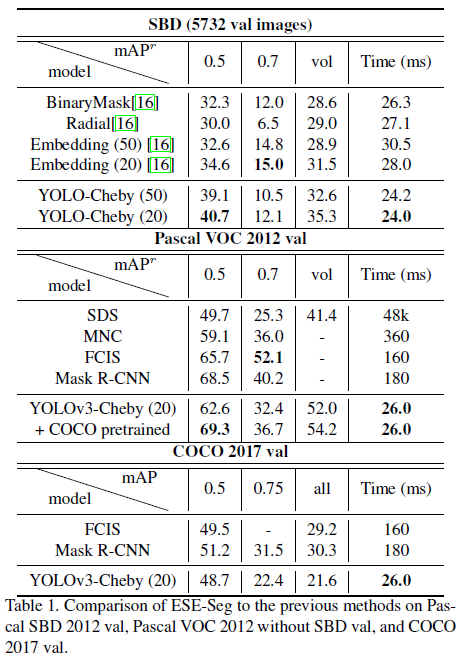 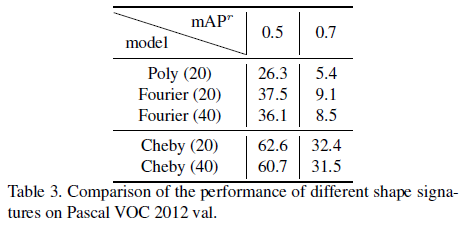 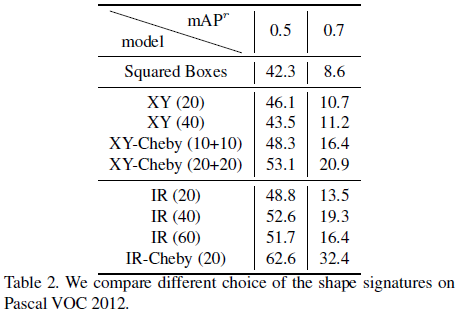 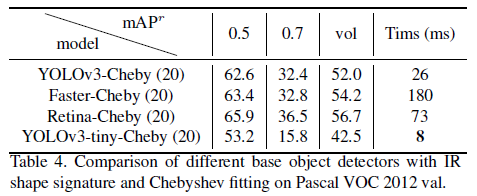 We denote model trained on 2D vertices “XY”